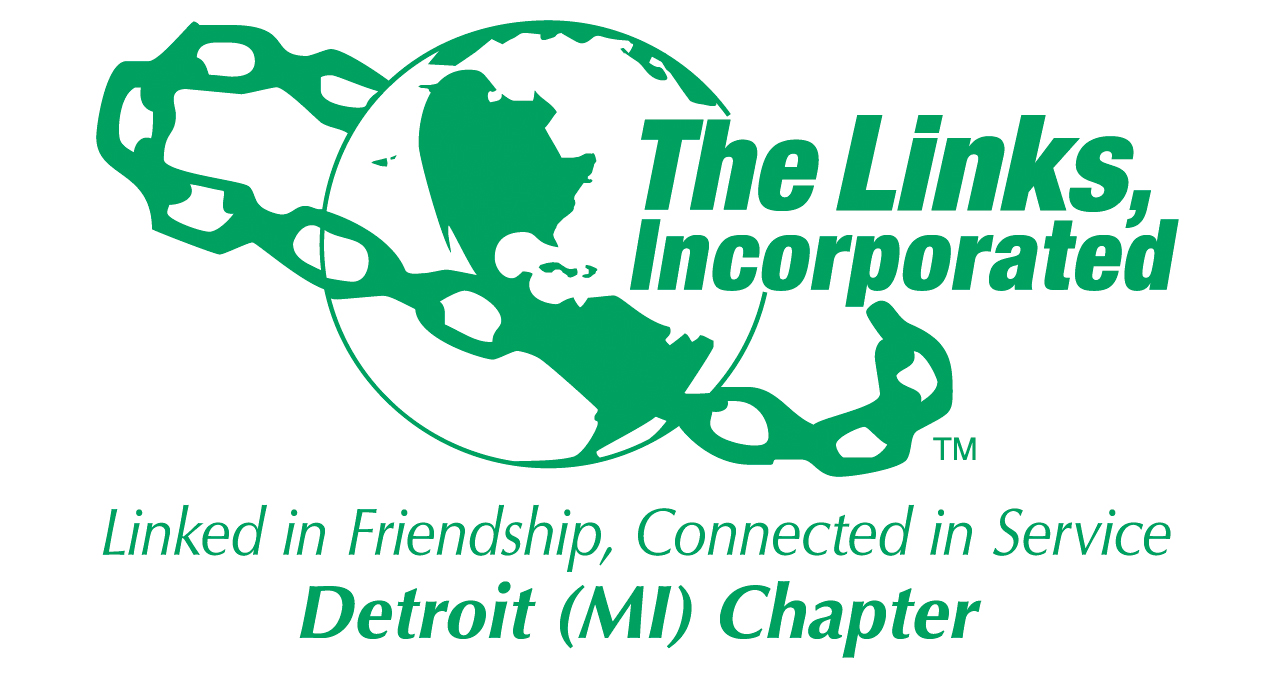 The Detroit Chapter of the Links Incorporated Standing -  Committees: 2023-2024 DRAFT
* Chair   ** Co-Chair
Technology/Electronic Communication/Publicity
Katrina Turnbow**
Corri Wofford**
Lauren Sanders
Robbie Archer
Yolonda Bates
Judith McNeely
Chrystal Wilson 
Michele Peterson
Kimberly Gill
Membership *
Kimberly Keaton Williams*
Denise Brooks-Williams
Jennifer Fuller
Allison Martin
Aida Owens
Lauren Sanders
Alecia Ashford Taylor
Marcia Turner
By-Laws
Gladys Ayala Premeph*
Denise Lewis
Khalilah Spencer
Archives
Michele Peterson*
Charmaine D. Johnson**
Mearon Lewers
Alison Vaughn
Finance
Tyra Evans*
Iris Taylor**
Angel Austin
Denise Brooks-Williams 
Patricia White (Ex-Officio)
Ethics & Standards
Shirley Mobley Woods*
Alison Vaughn**
Sandra Bulger
Deborah Ford
Beverly Green
Aida Owens
Black Kares 
______________*
Need names from the Retreat
Hospitality
Alecia Ashford Taylor*
Program* 
Refer to the Playbook for Facet Membership
Kristi Stepp*
______________**
Gail Perry Mason
Lesley Farrow
Christina Clark (HBCU)
___________(HHS) (Hat Strut)
Anika Gross (IT)* (Speakers Forum)
Shauna Ryder Diggs (IT)**
Sherri Pierce (NTS)
_____________________**
Shirley Mobley Woods (STY)*
Alison Vaughn ( STY)**
Chrystal Wilson (Arts)*
__________________**
Roshunda Price (STEAM)
Jennifer Fuller ( STEAM)
Internal Audit
Tyra Evans*
Tiffany Gunter
Angel Austin
Protocol/Rituals
Linda Parker*
Doris Anderson
Deborah Ford
Khalilah Spencer
1 of 2
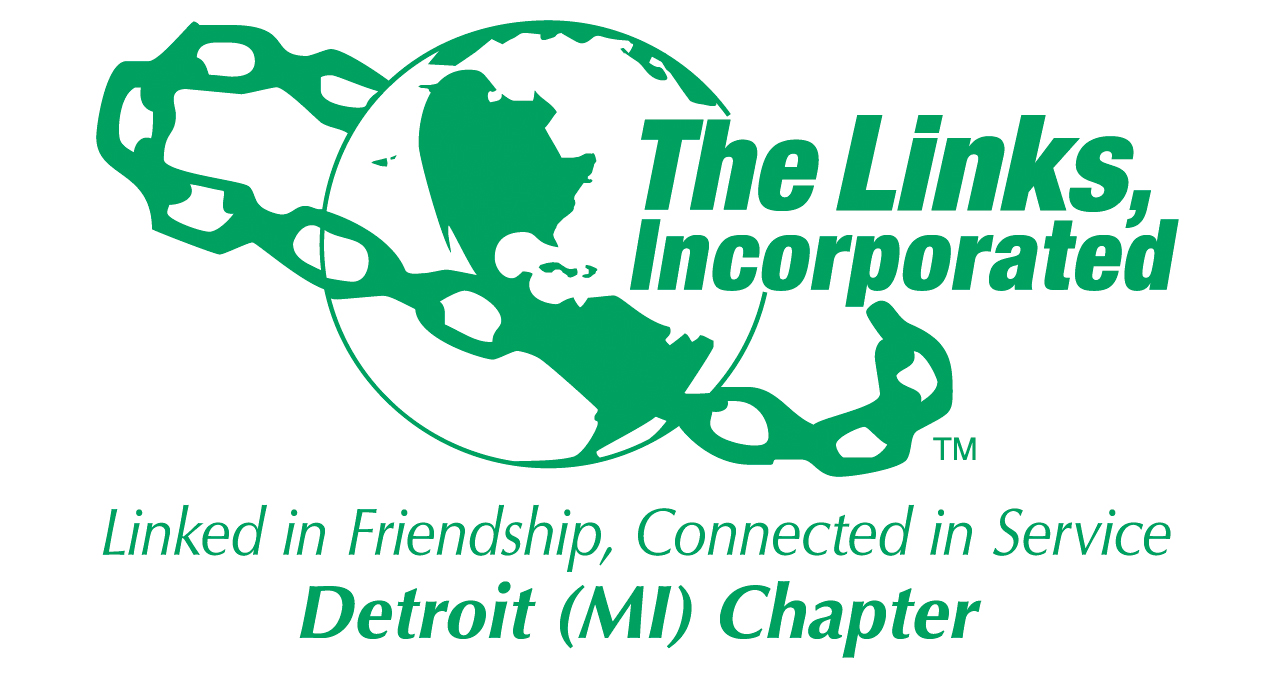 The Detroit Chapter of the Links Incorporated Standing -  Committees: 2023-2024 Draft
* Chair   ** Co-Chair
Strategic Planning
Allison Wheatley Martin*
Joanna Masten**
Kimberly Keaton Williams
Kristi Stepp
Angel Austin
Portia Roberson
Patricia White (Ex-Officio)
Nominating 
Denise Brooks-Williams*
Christina Clark
Iris Taylor


Area Foundation Committee
Marlo Roebuck*
Fundraising 
Denise Brooks-Williams**
Yolanda Bates
Sandra Bulger
Tamira Chapman
Shauna Ryder Diggs
Kimberly Gill
Anika Goss
Gail Perry Mason
Michele Peterson
Marcia Turner**
Allison Wheatley Martin**
2 of 2
Revised 10-20